Discussion SectionWeek 7
Eliah Overbey
Feb 21, 2019
Agenda
HW6
HMMs: General Concept
Build general intuition for how it works
Understanding it in a genomic context
Viterbi Training
Q&A
Homework 6
Given: 
DNA sequence (~1.7 million bases, Pyrococcus yayanosii)
Intiatiation probabilities
Transition probabilities
Emission probabilities
Goal: 
1) Construct HMM 
2) Find the Viterbi path
3) Use the Viterbi path to update transition probabilities
Repeat 9 times
(10 iterations total)
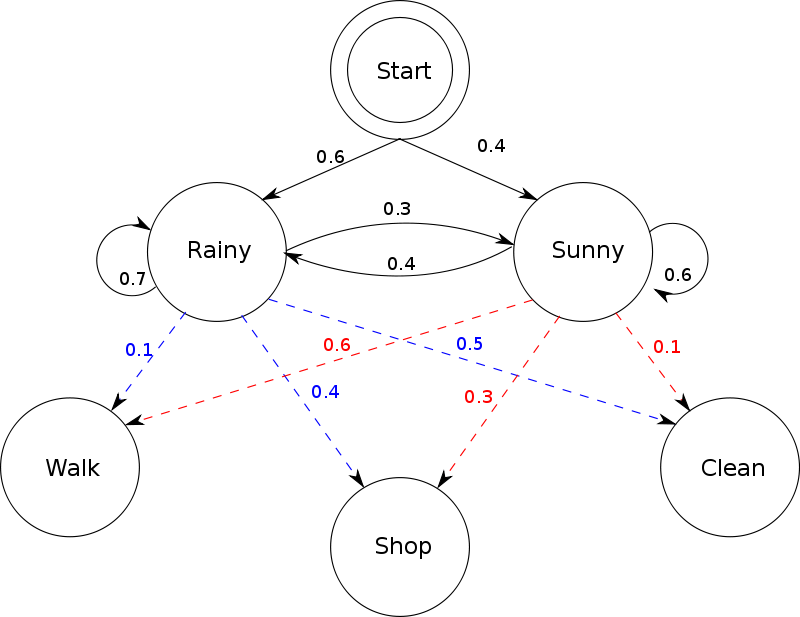 HMMs: General Concept
Initial States:
Hidden States:
Can we predict what the weather was based on observing a person’s behavior?
Observations:
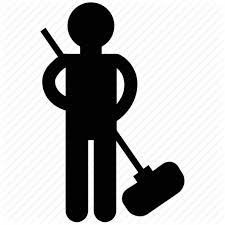 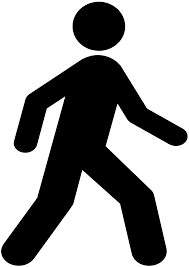 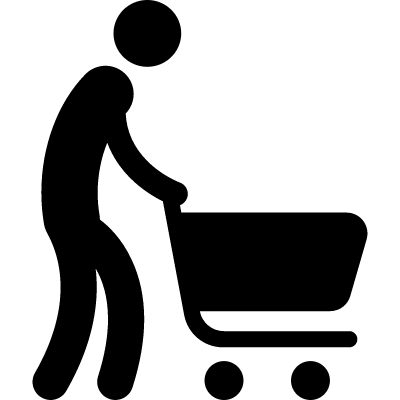 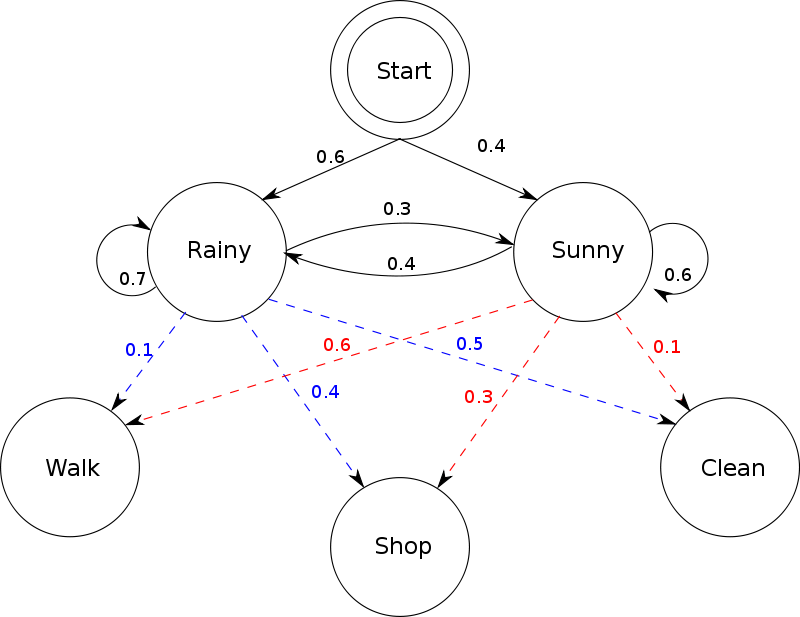 HMMs: General Concept
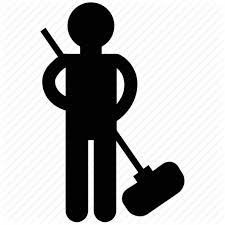 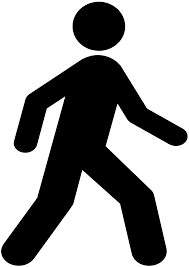 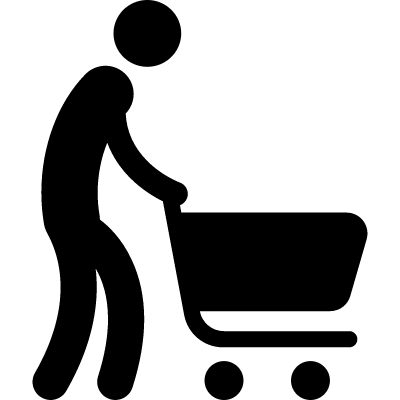 Day 1: Walk
Day 8: Walk
Day 6: Walk
Day 2: Walk
Day 5: Walk
Day 7: Walk
Day 3: Walk
Day 4: Walk
Observation List:
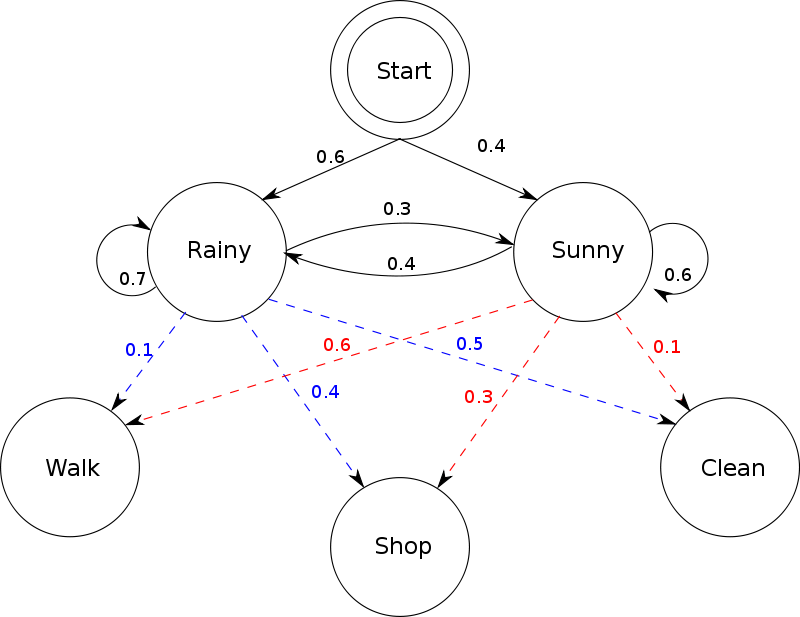 HMMs: General Concept
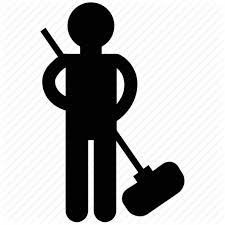 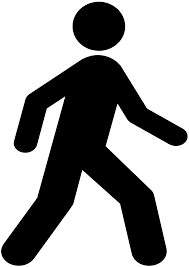 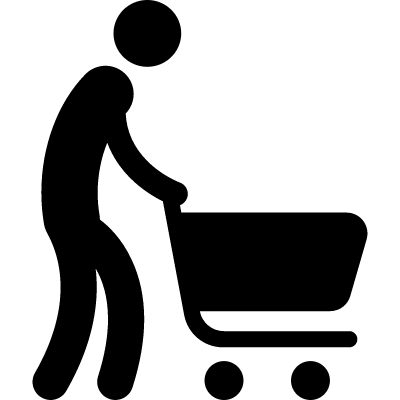 Day 1: Walk
Day 8: Walk
Day 6: Walk
Day 2: Walk
Day 5: Walk
Day 7: Walk
Day 3: Walk
Day 4: Walk
Observation List:
Sunny
start
Rainy
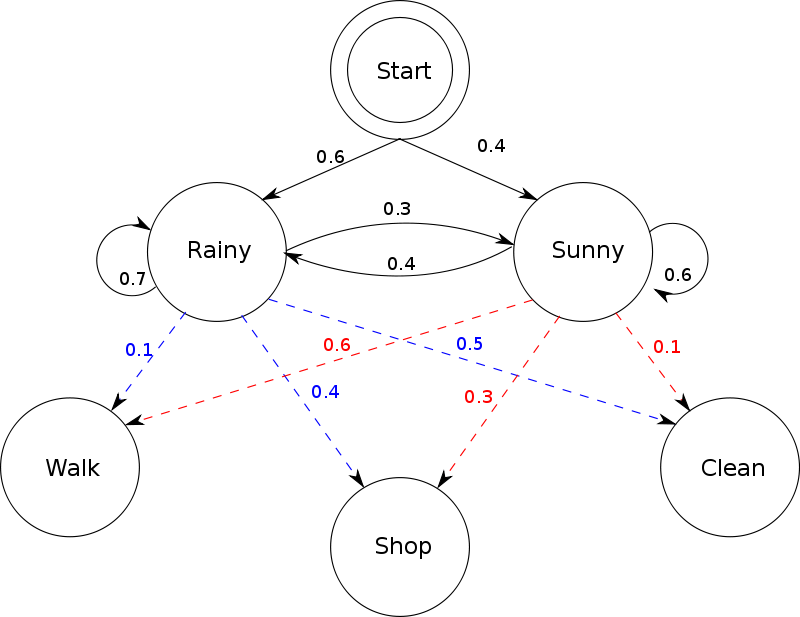 HMMs: General Concept
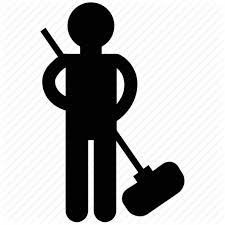 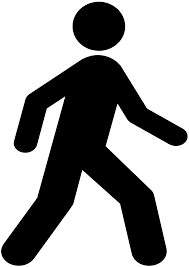 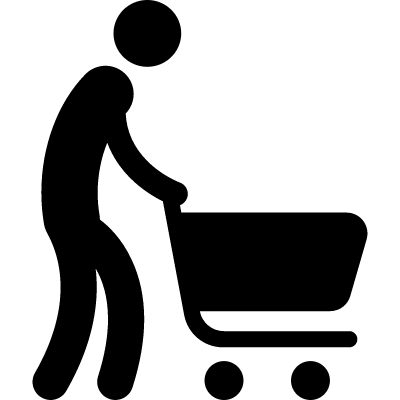 Day 1: Walk
Day 8: Walk
Day 6: Walk
Day 2: Walk
Day 5: Walk
Day 7: Walk
Day 3: Walk
Day 4: Walk
Observation List:
Sunny
start
All possible paths
Rainy
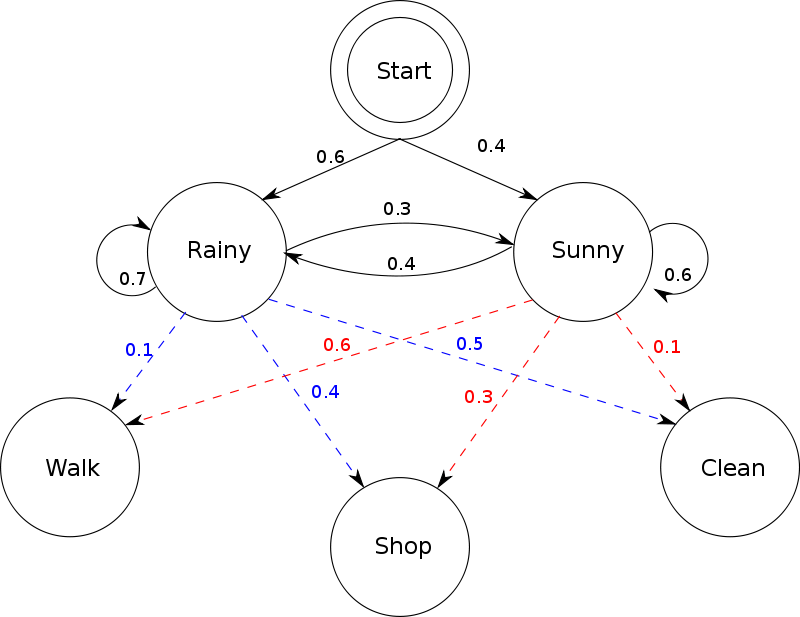 HMMs: General Concept
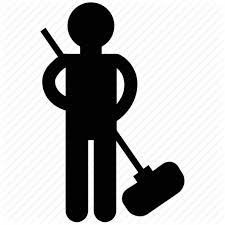 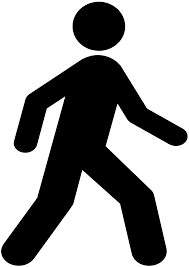 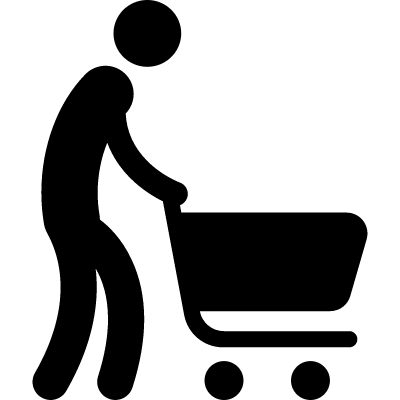 Day 1: Walk
Day 8: Walk
Day 6: Walk
Day 2: Walk
Day 5: Walk
Day 7: Walk
Day 3: Walk
Day 4: Walk
Observation List:
Highest Weight Path
(i.e. most probable path)
Sunny
start
Rainy
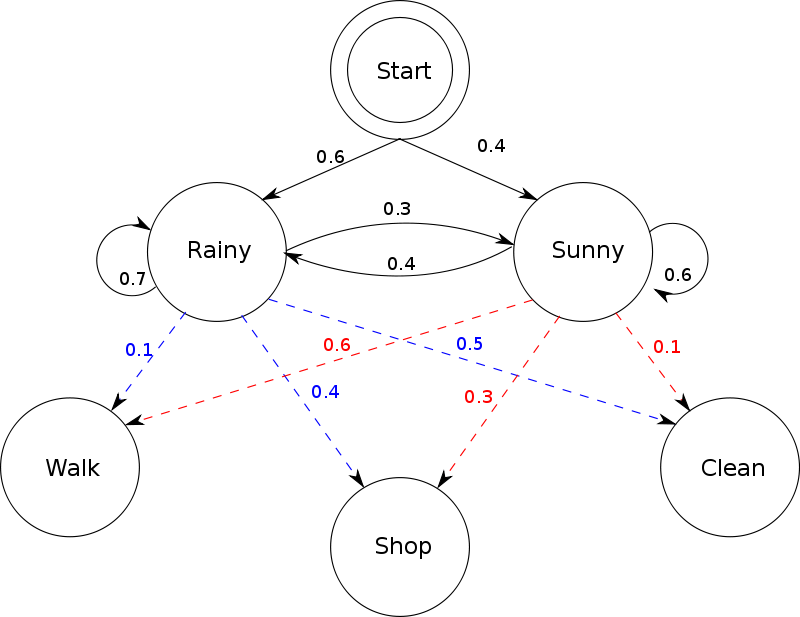 HMMs: General Concept
What is the most probable path now?
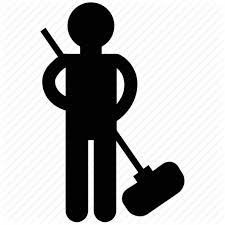 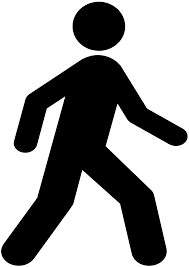 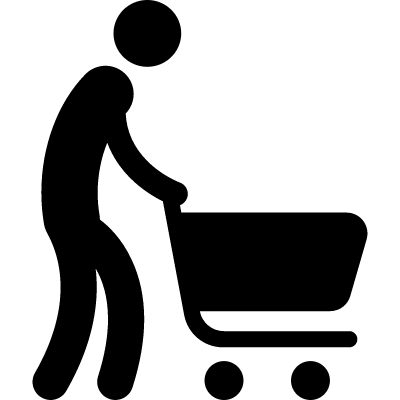 Day 1: Clean
Day 8: Clean
Day 6: Clean
Day 2: Clean
Day 5: Clean
Day 7: Clean
Day 3: Clean
Day 4: Clean
Observation List:
Sunny
start
Rainy
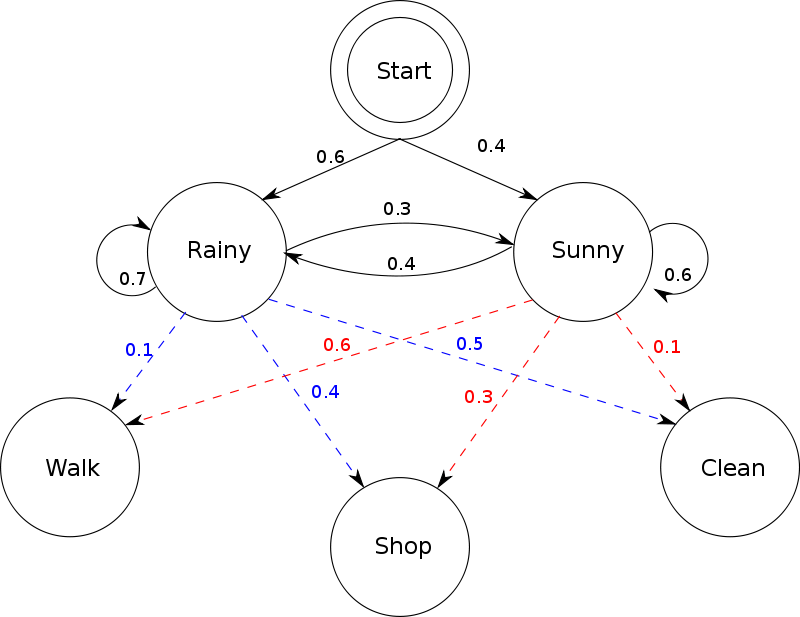 HMMs: General Concept
What is the most probable path now?
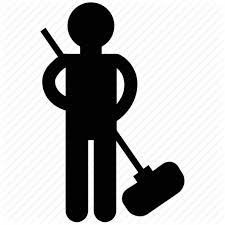 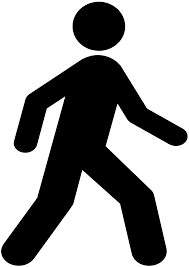 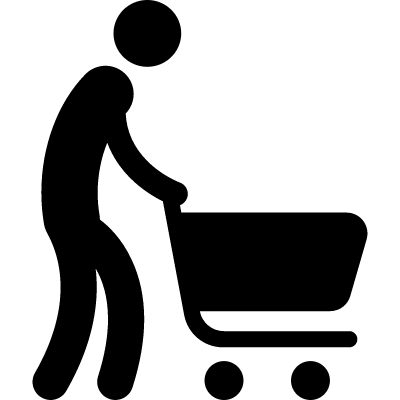 Day 1: Clean
Day 8: Clean
Day 6: Clean
Day 2: Clean
Day 5: Clean
Day 7: Clean
Day 3: Clean
Day 4: Clean
Observation List:
Sunny
start
Rainy
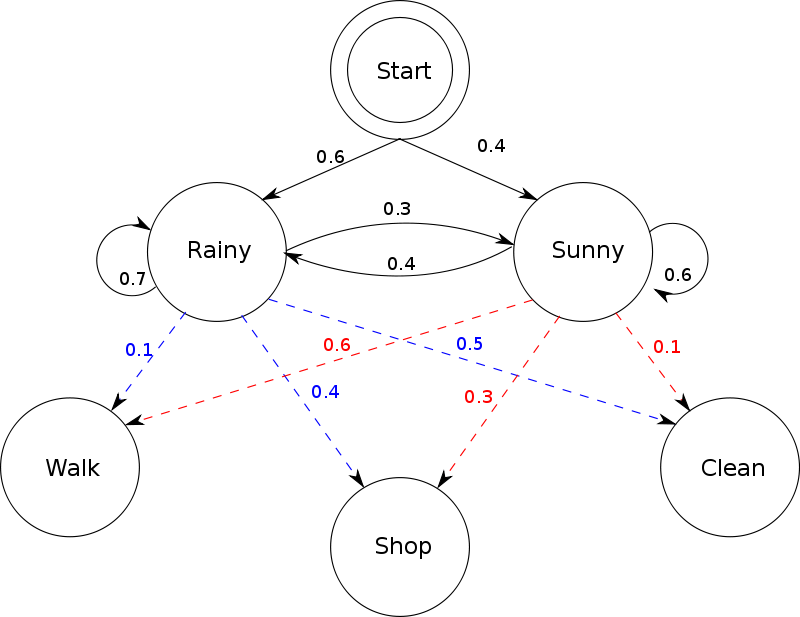 HMMs: General Concept
What is the most probable path now?
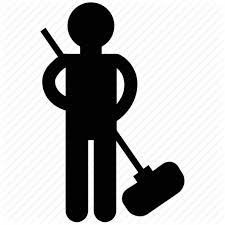 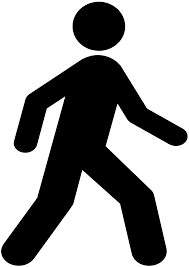 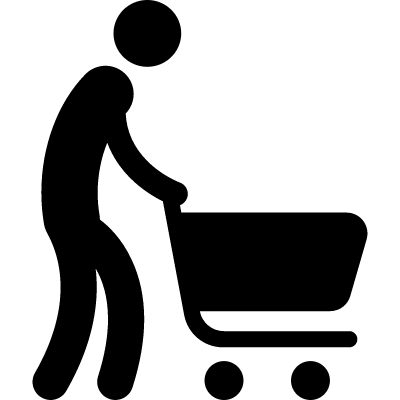 Day 1: Clean
Day 8: Walk
Day 6: Walk
Day 2: Clean
Day 5: Walk
Day 7: Walk
Day 3: Clean
Day 4: Clean
Observation List:
Sunny
start
Rainy
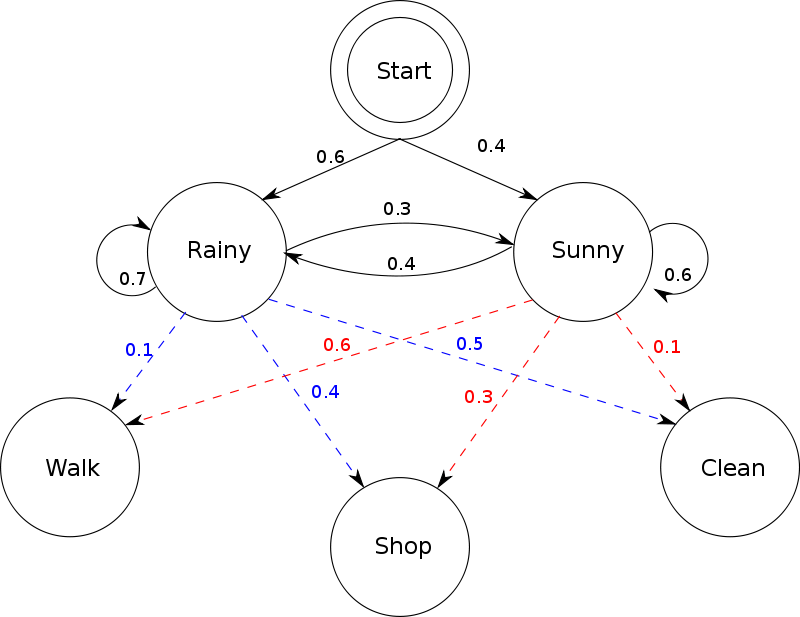 HMMs: General Concept
What about more complicated observations?
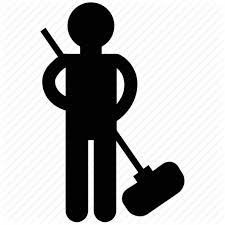 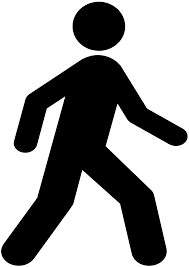 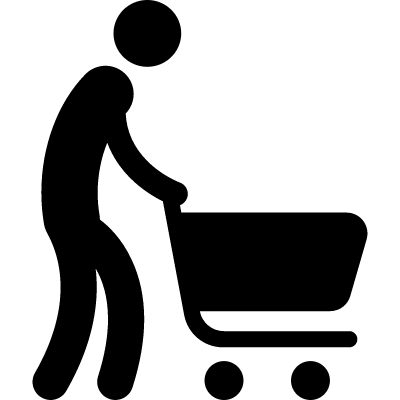 Day 1: Shop
Day 8: Shop
Day 6: Walk
Day 2: Walk
Day 5: Shop
Day 7: Clean
Day 3: Clean
Day 4: Walk
Observation List:
Sunny
start
Rainy
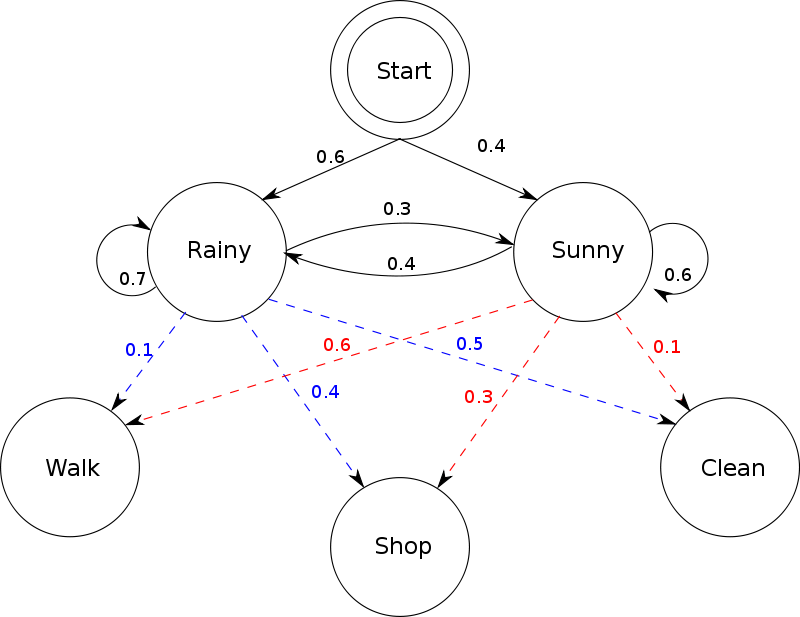 HMMs: General Concept
What about more complicated observations?
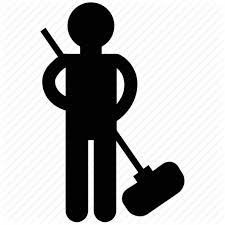 We now need an algorithm to crunch the probability of all possible paths.
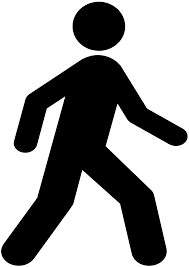 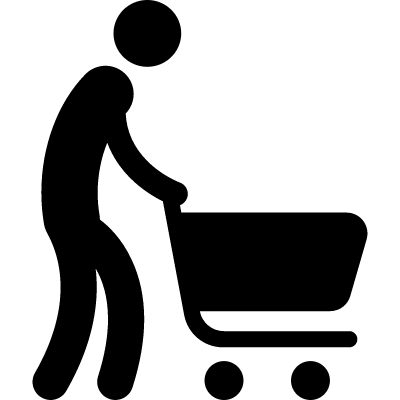 Day 1: Shop
Day 8: Shop
Day 6: Walk
Day 2: Walk
Day 5: Shop
Day 7: Clean
Day 3: Clean
Day 4: Walk
Observation List:
Sunny
start
Rainy
Applying this Concept To Genomics/HW6
start
0.004
0.996
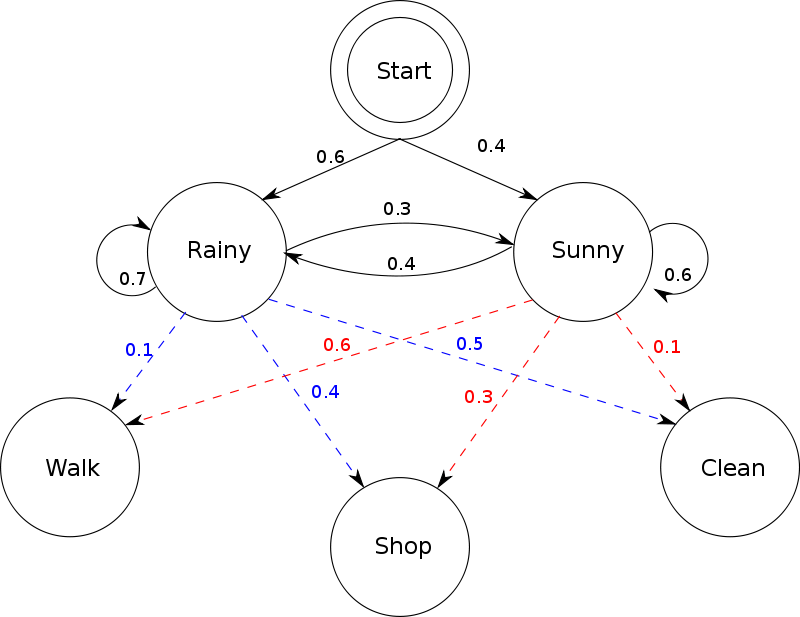 0.001
A+T Rich
G+C Rich
0.99
0.999
0.01
A
C
G
T
A = 0.291 
C = 0.209
G = 0.209
T = 0.291
A = 0.169 
G = 0.331
G = 0.331 
T = 0.169
Finding the most likely series of hidden states (Viterbi Path)
Step 1: given an observed sequence, determine the most probable series of states
This depends on the specified probabilities:
Initiation
Transition
Emission
Process nodes in a sliding window
A
T
T
C
A
G
C
A
Observation: Sequence
AT-rich
start
GC-rich
Finding the most likely series of hidden states (Viterbi Path)
Step 1: given an observed sequence, determine the most probable series of states
This depends on the specified probabilities:
Initiation
Transition
Emission
Process nodes in a sliding window
Initial Prob * Prob Emitting (A)
(2 calculations)
A
T
T
C
A
G
C
A
Observation: Sequence
AT-rich
start
GC-rich
Finding the most likely series of hidden states (Viterbi Path)
Step 1: given an observed sequence, determine the most probable series of states
This depends on the specified probabilities:
Initiation
Transition
Emission
Process nodes in a sliding window
(4 calculations)
Previous Prob * Transition Prob * Prob Emitting (T)
A
T
T
C
A
G
C
A
Observation: Sequence
AT-rich
start
GC-rich
Finding the most likely series of hidden states (Viterbi Path)
Step 1: given an observed sequence, determine the most probable series of states
This depends on the specified probabilities:
Initiation
Transition
Emission
Process nodes in a sliding window
Previous Prob * Transition Prob * Prob Emitting (A)
(4 calculations)
A
T
T
C
A
G
C
A
Observation: Sequence
AT-rich
start
GC-rich
Viterbi training
Step 2: update probabilities based on the current most probable path
For the homework, you’ll only be updating the transition probabilities (initiation/emission probs stay fixed)
Calculate how often transitions happen between all pairs of states in the path
Set the new transition probabilities to those frequencies for the next cycle of Viterbi training
Step 3: repeat steps 9 times (10 times total)
A
T
T
C
A
G
C
A
Sequence
AT-rich
GC-rich
Questions?